Федеральное государственное бюджетное образовательное учреждение высшего образования «Красноярский государственный медицинский университет имени профессора В.Ф. Войно - Ясенецкого» Министерства здравоохранения Российской Федерации
Фармацевтический колледж
Медь не только для «медных труб»
Выполнили:
Студенты группы 201-11 отделения «Фармация»
 
Поносова Анна, Уланова Дарья

г. Красноярск
2020 г.
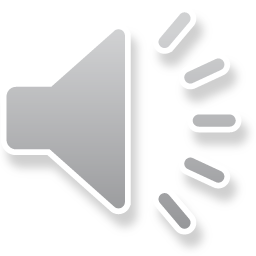 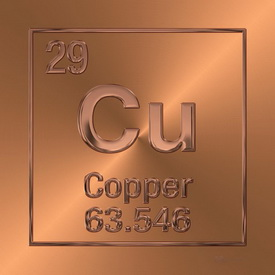 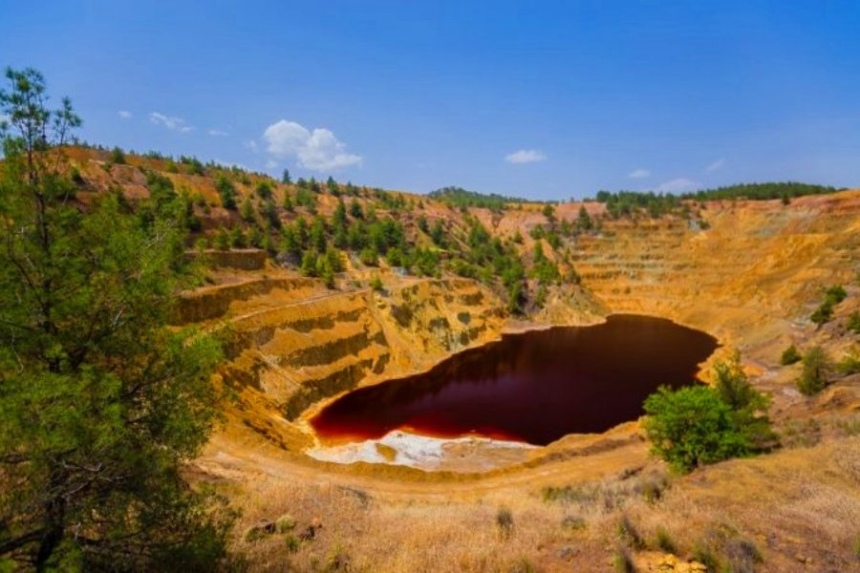 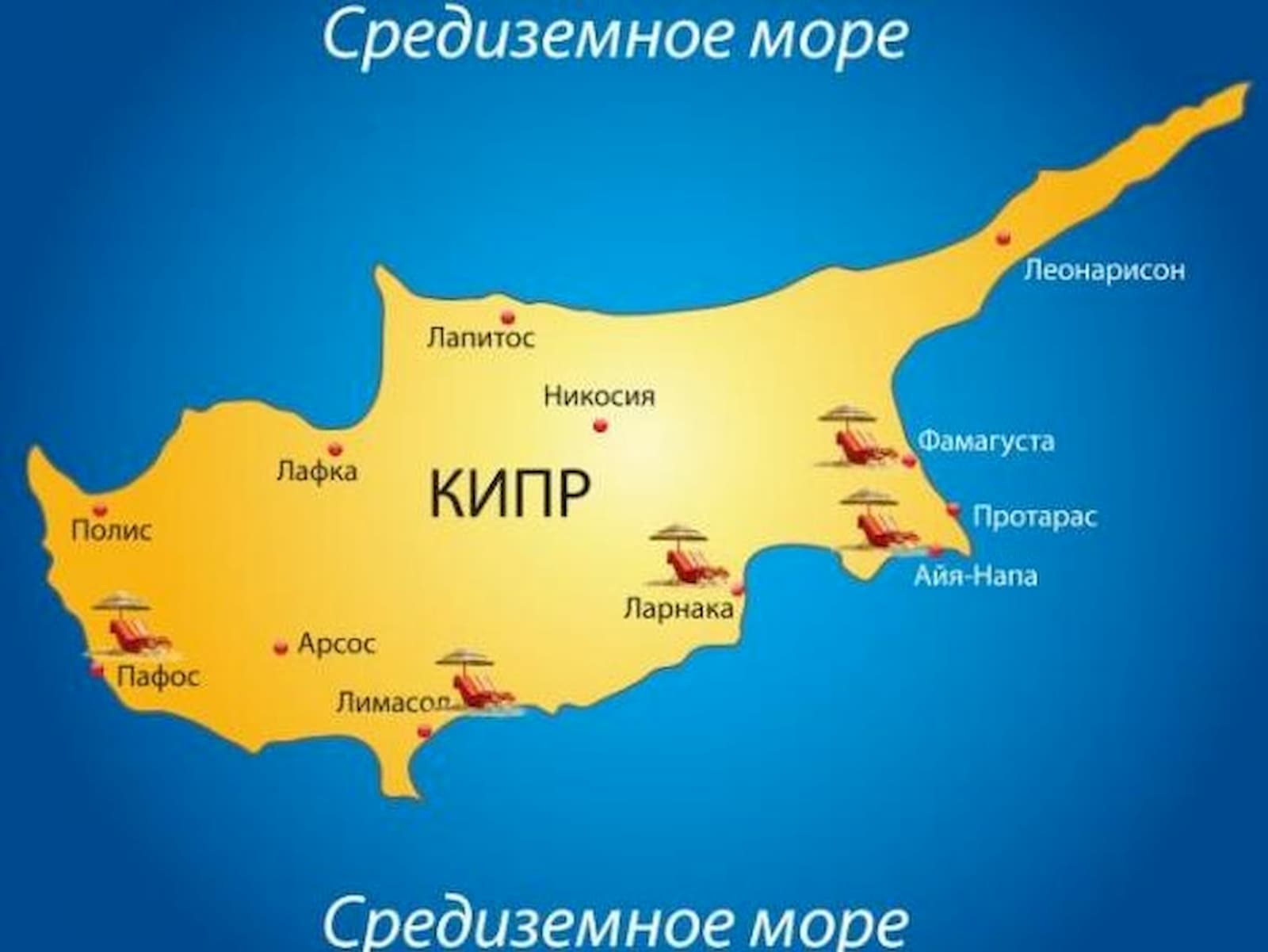 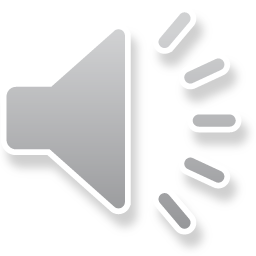 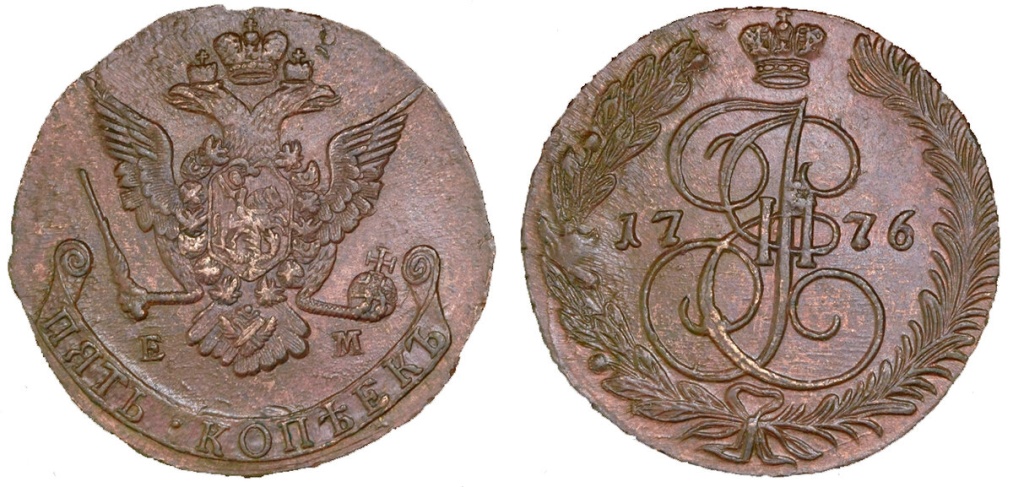 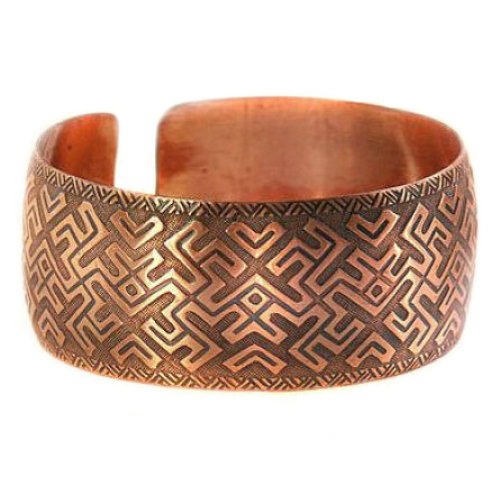 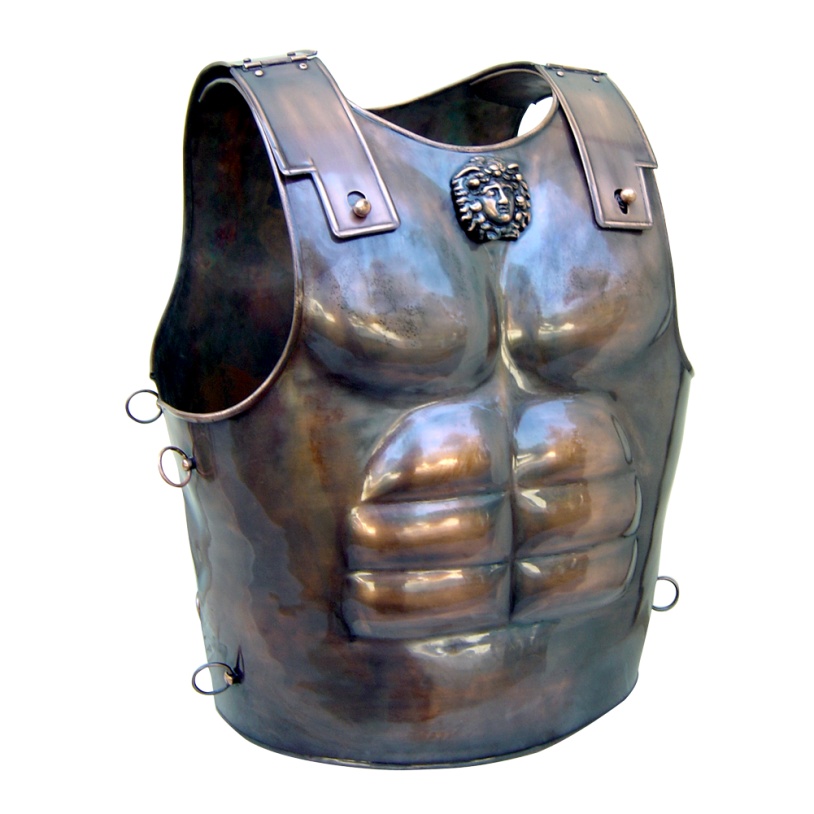 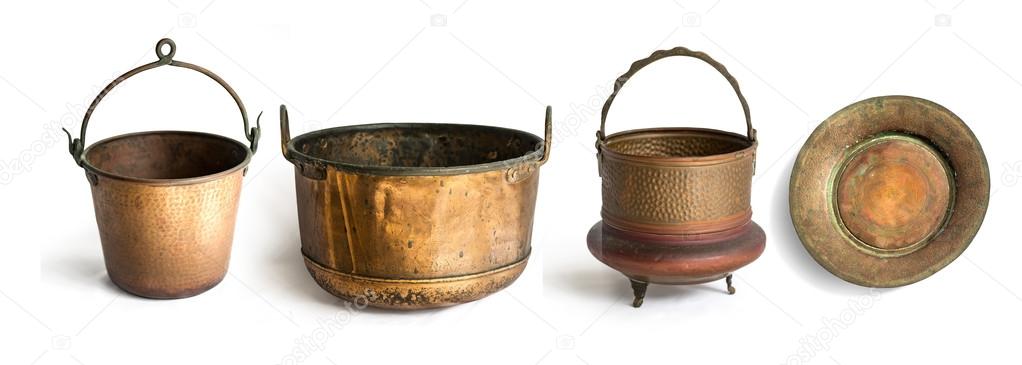 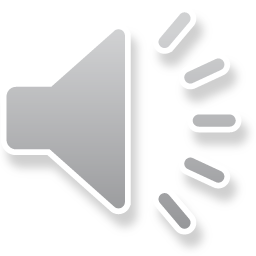 .
Медики заинтересовались влиянием меди на организм человека лишь в конце 18 века
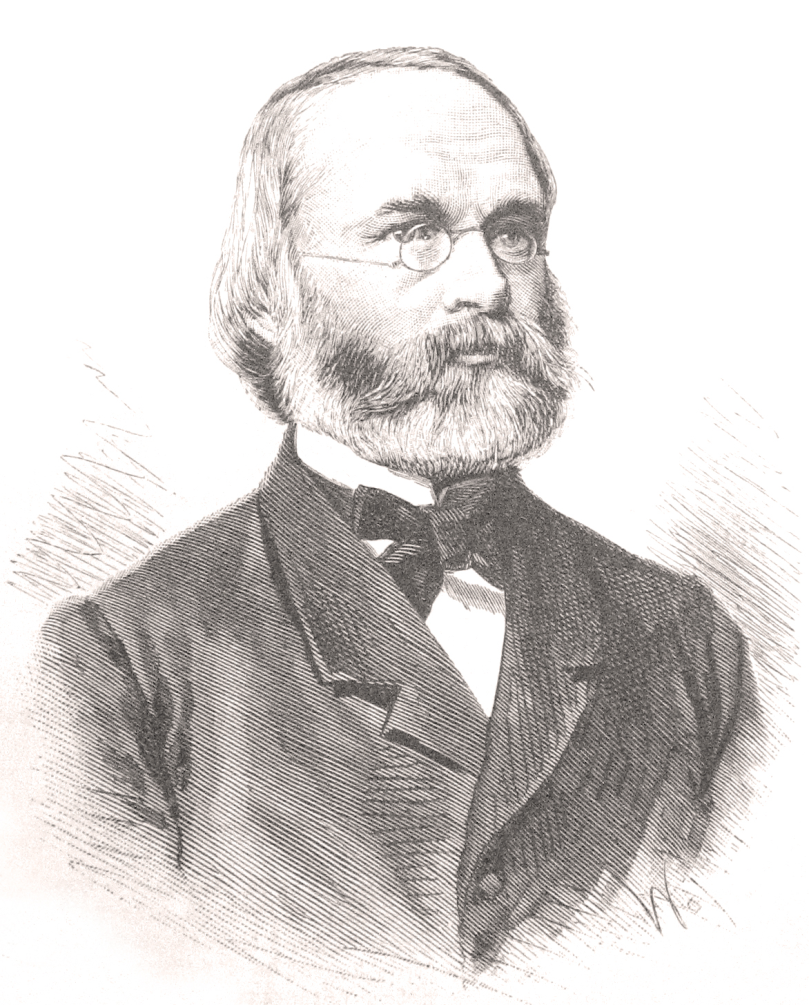 К. Негель
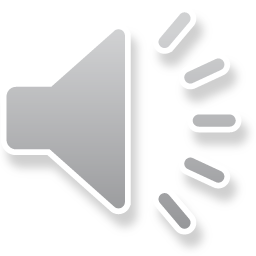 Суточная норма
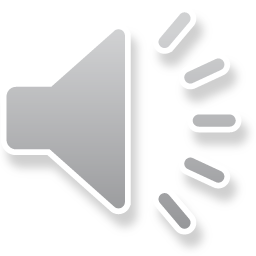 О пользе меди
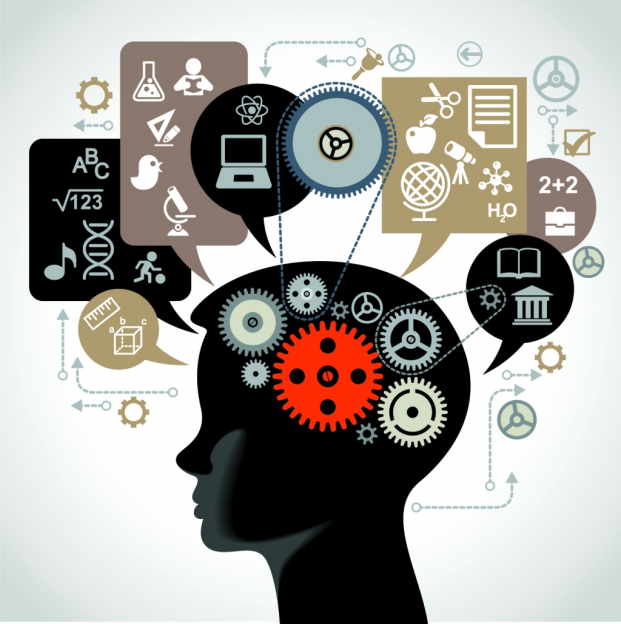 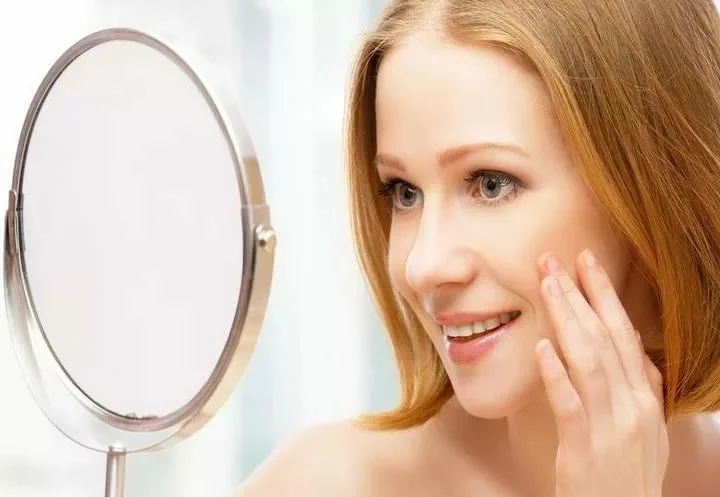 Красота
 и здоровье кожи
Обмен веществ
Работа мозга
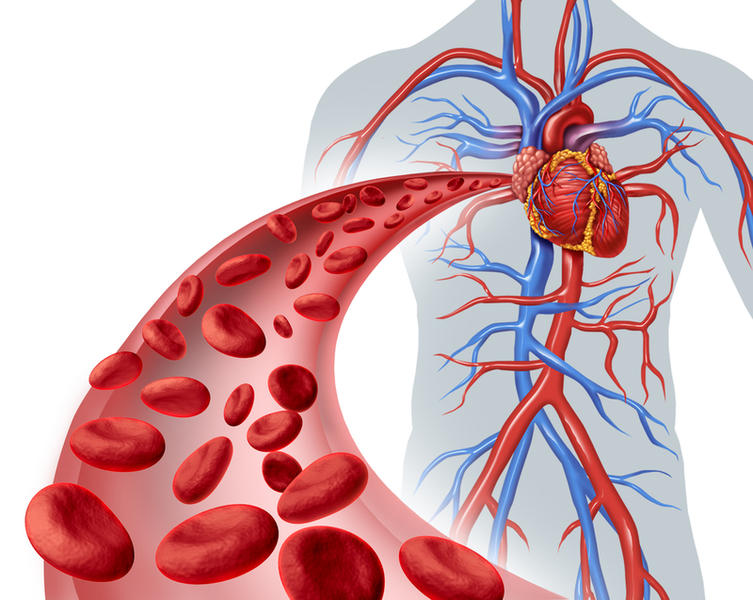 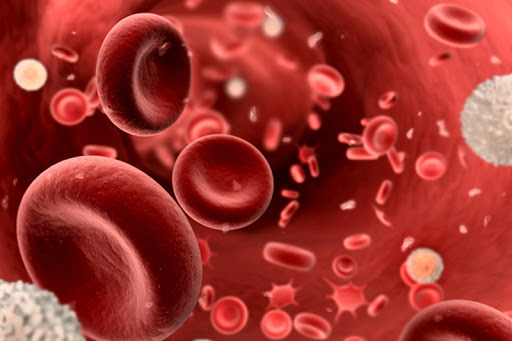 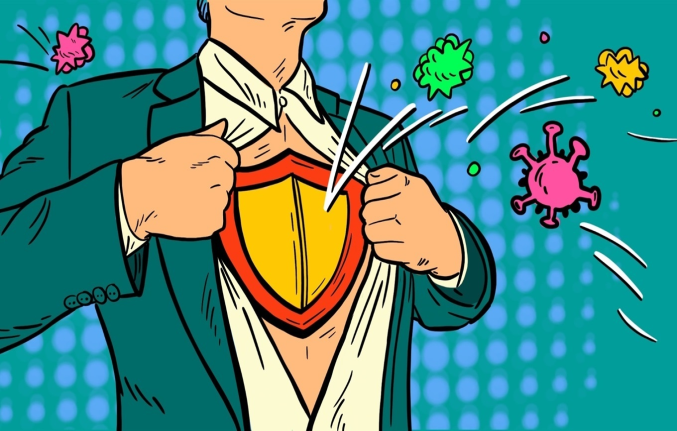 Иммунитет
Сосуды
Кроветворение
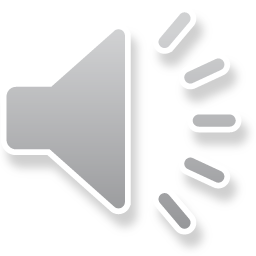 Продукты питания богатые медью  ( в 100 г продукта)
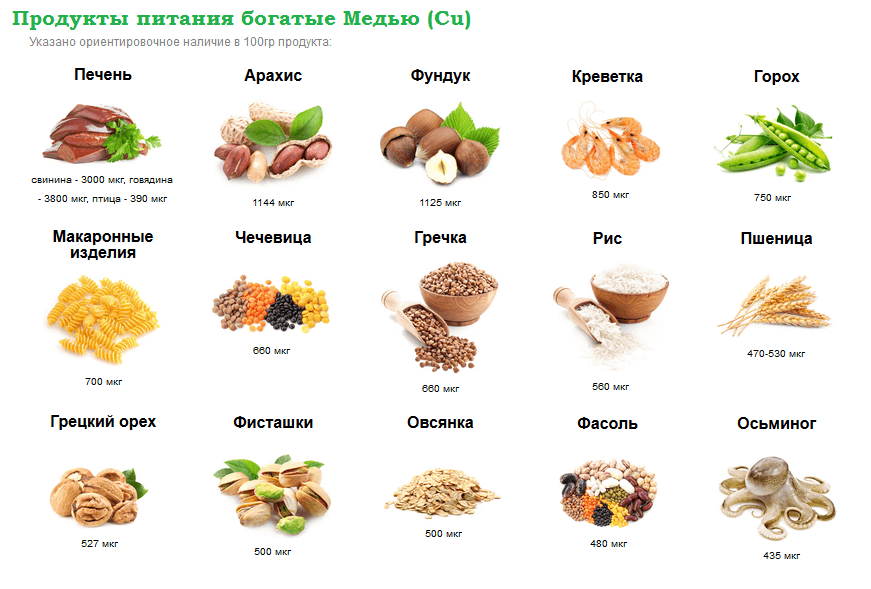 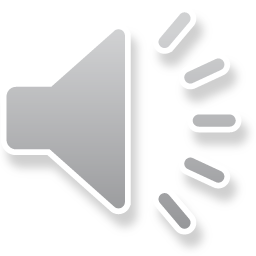 Недостаток меди
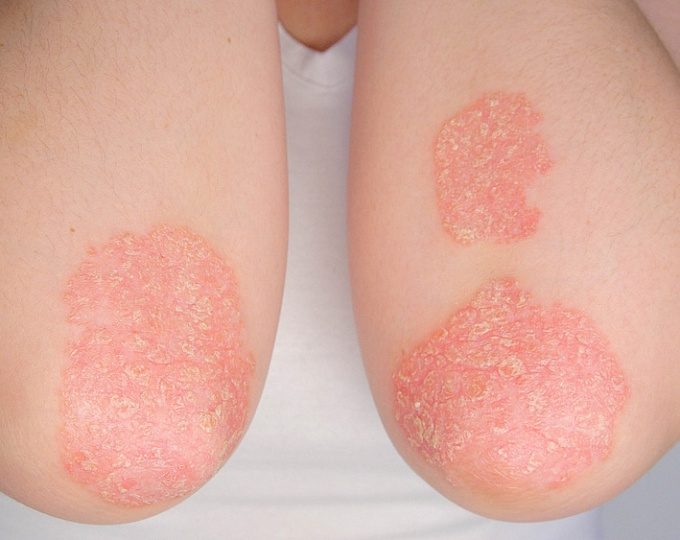 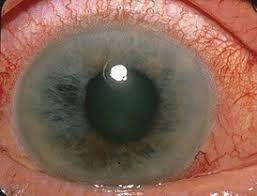 Астма
Псориаз
Глаукома
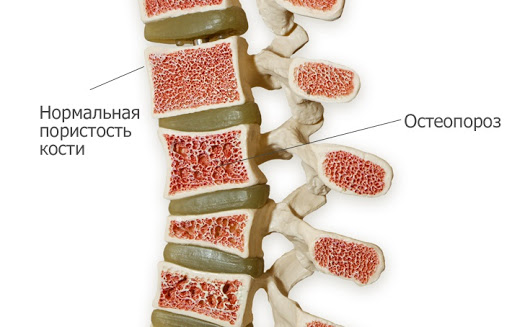 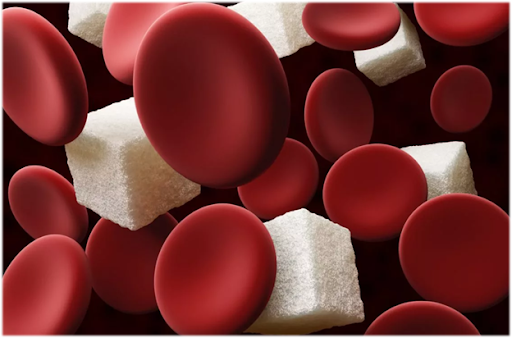 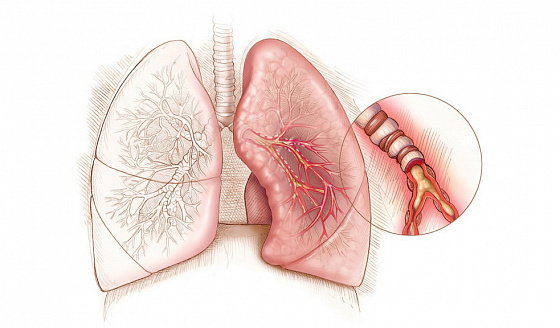 Бронхит
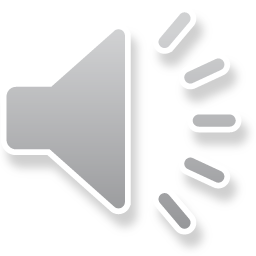 Сахарный диабет
Остеопороз
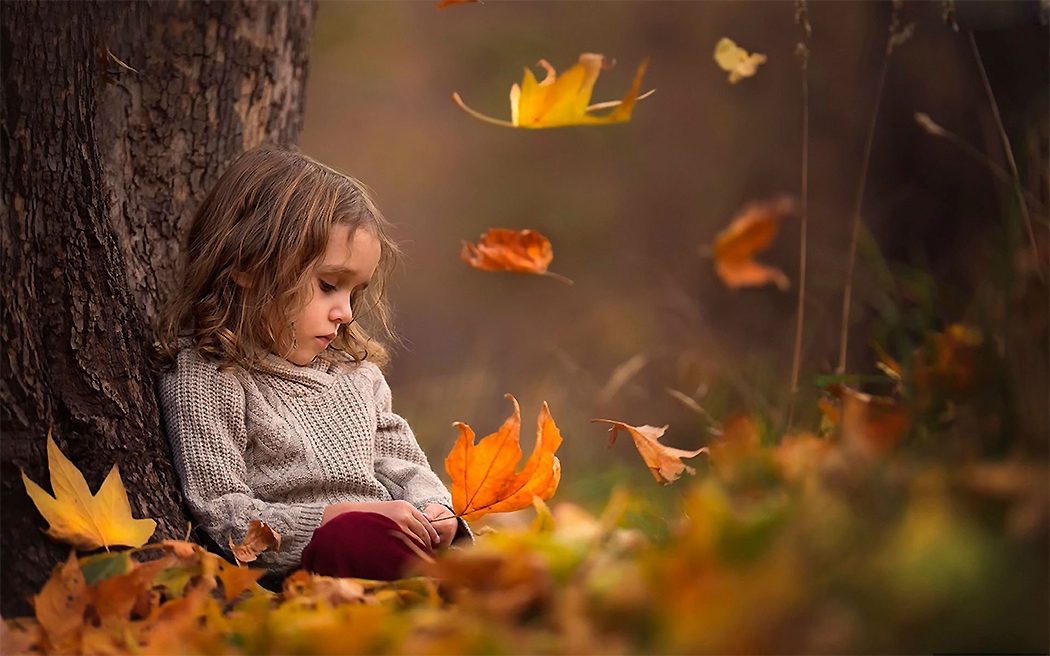 Хандра – это состояние, характеризующееся сниженным эмоциональным фоном, унынием и нежеланием что-либо предпринимать по поводу конкретной ситуации
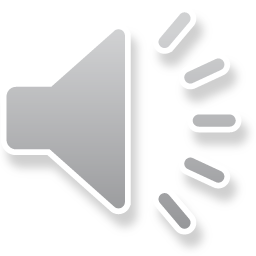 Передозировка медью
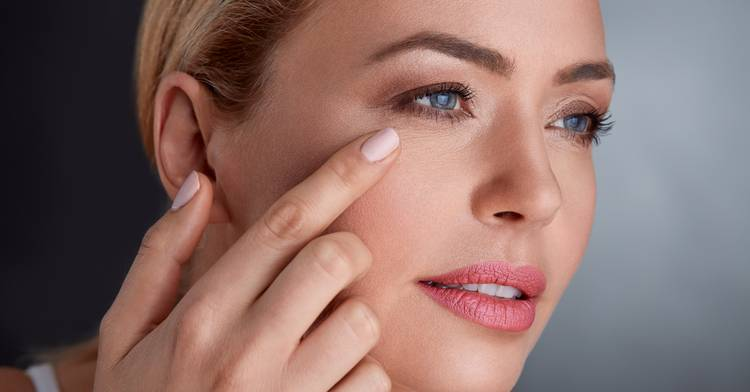 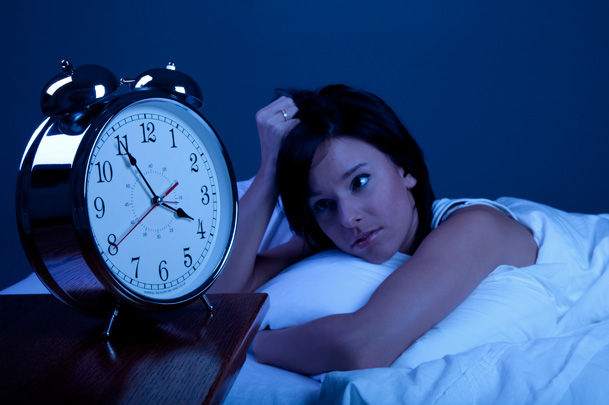 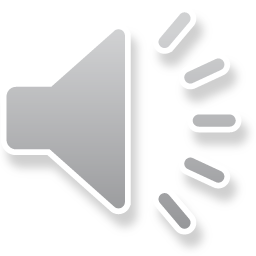 «Только доза делает лекарство ядом и яд лекарством»
Теофраст Парацельс
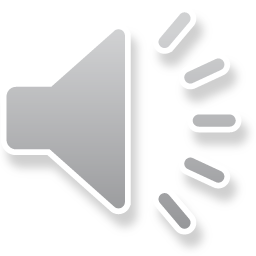 Спасибо за внимание!
Будьте здоровы!
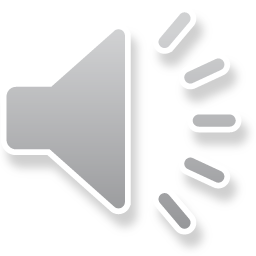